Pěvecký sbor Ptáčata
V pěveckém sboru Ptáčata zpívají žáci 1. - 2. tříd pod vedením Mgr. Jany Wichrové, korepetitorem sboru je Mgr. Dana Kusinová. 
 Ptáčata se každoročně účastní krajské přehlídky DPS v Orlové, kde si v roce 2012 a 2013 vyzpívala krásné stříbrné pásmo, mezi úspěchy sboru patří také pěkné umístění na soutěži Vánoční akordy v Ostravě, kde získal zvláštní cenu skladatele P. Šibileva za umělecký dojem. V prosinci 2013 si vyzpívaly děti zlaté pásmo na festivalu DPS ve Frýdku – Místku, kde rovněž pravidelně vystupují se svým programem. 
K repertoáru sboru patří písně populární, lidové a sborové úpravy písní, které děti rády doprovázejí na nástroje.
Vítání občánků
Zpěváčci pravidelně vystupují na vánočních a jarních koncertech školy. Svým zpěvem také těší obyvatele havířovského Stacionáře a účastní se havířovské akce Vítání občánků.
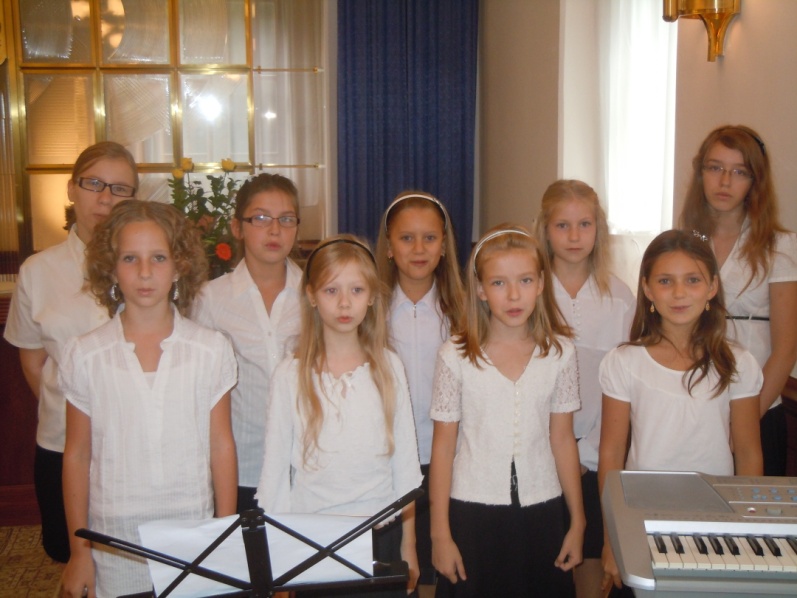 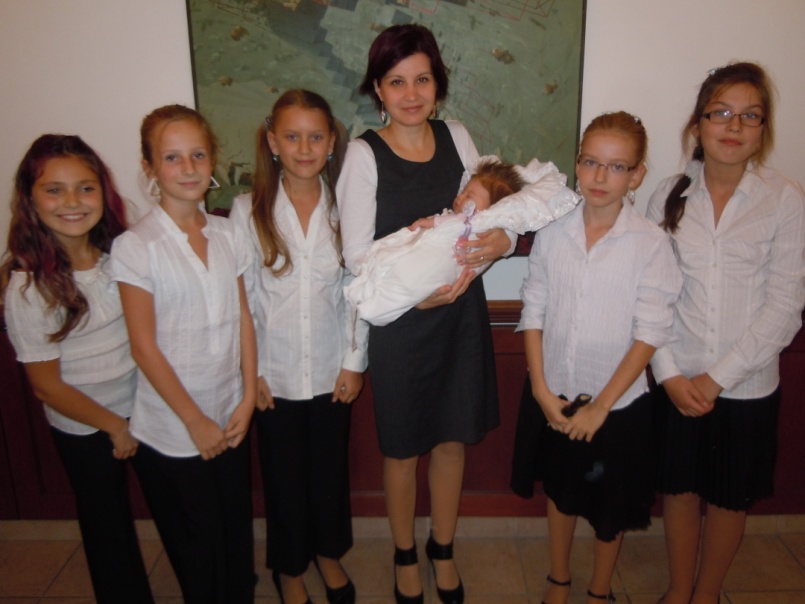 Vánoční koncert 2012
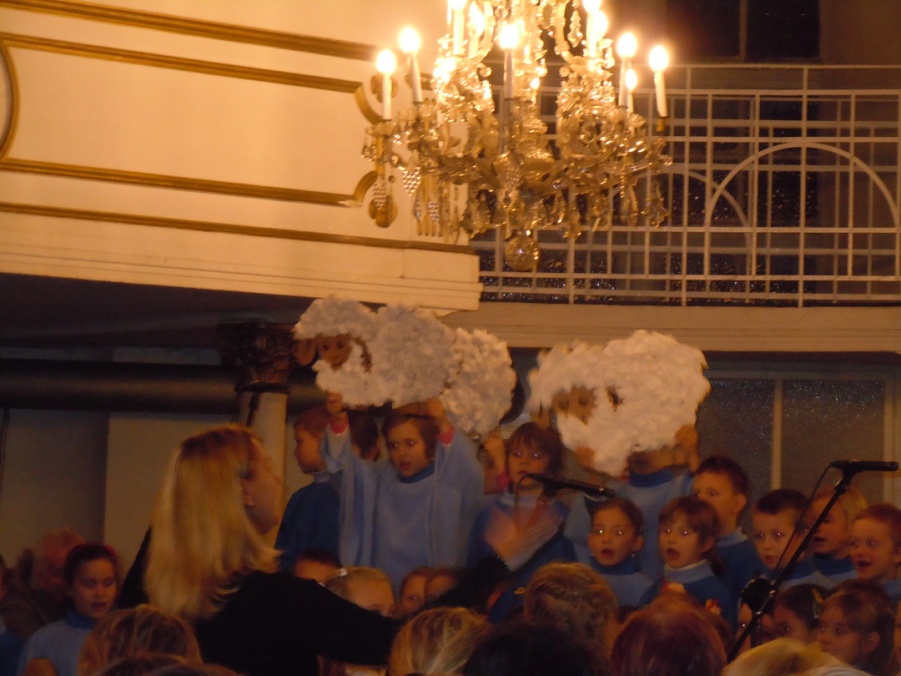 Jarní koncert, KDLJ 2013
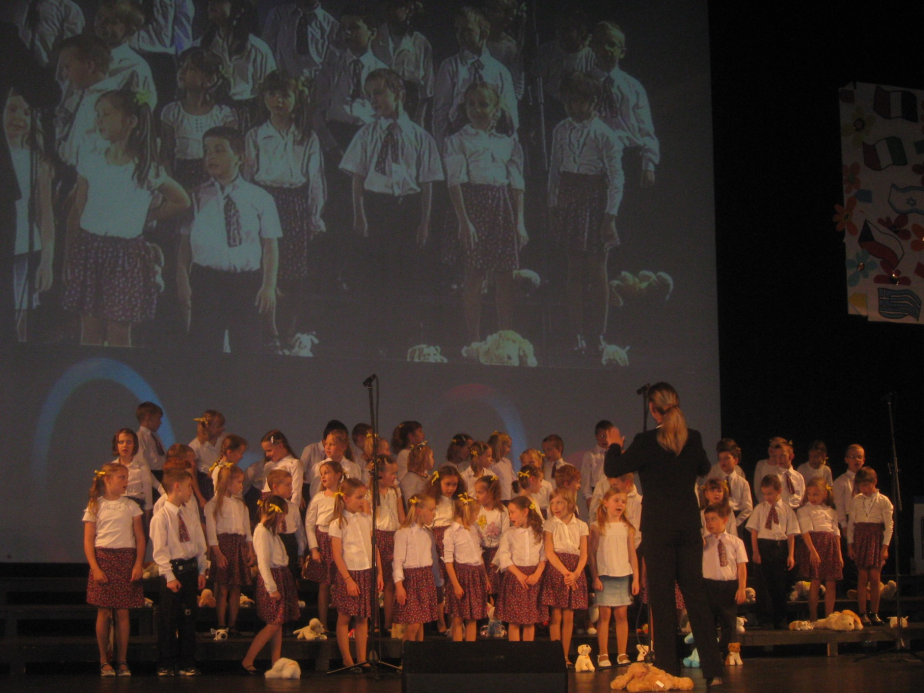 Celostátní přehlídka DPS Orlová 2012
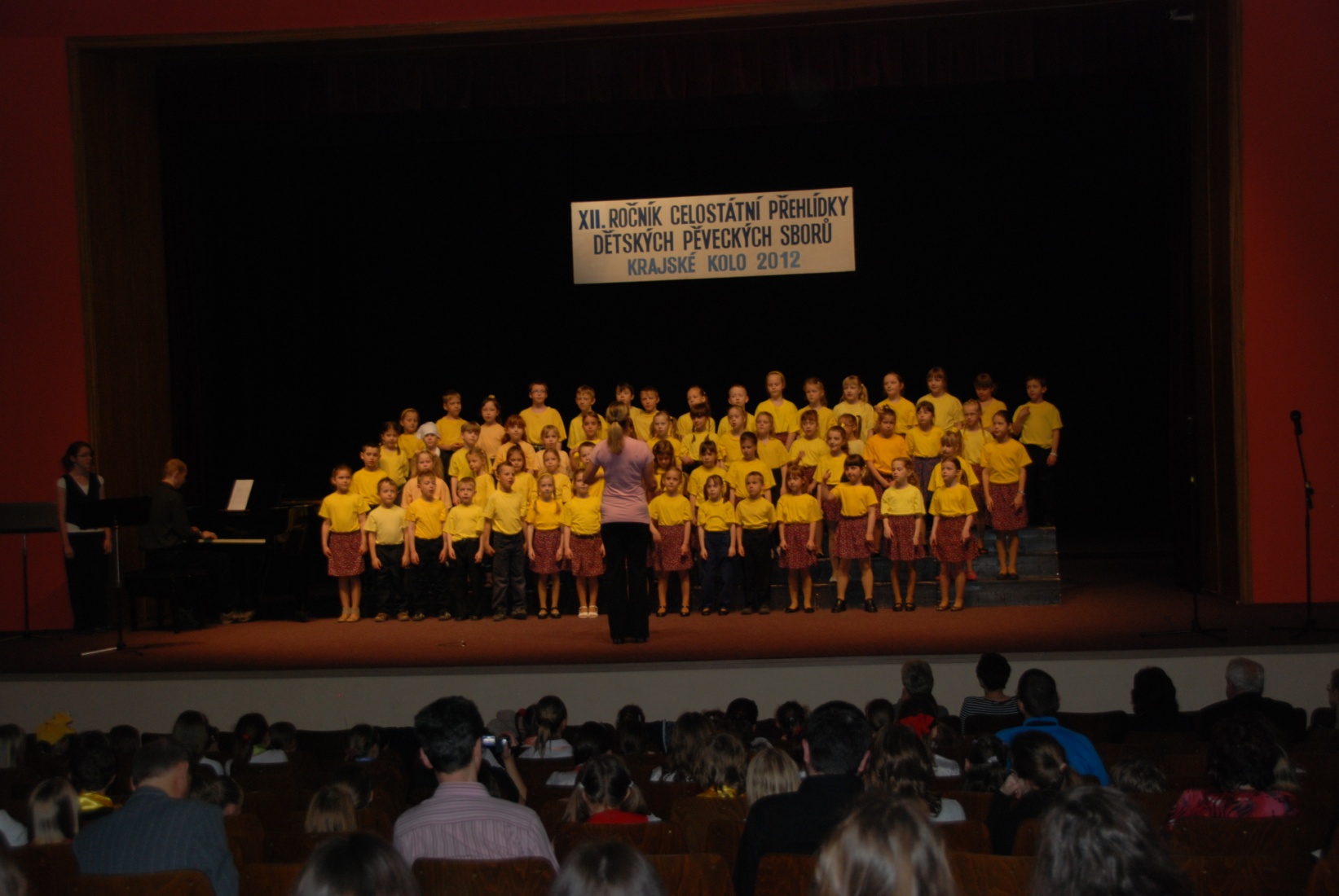 Krajská přehlídka DPS Orlová 2013
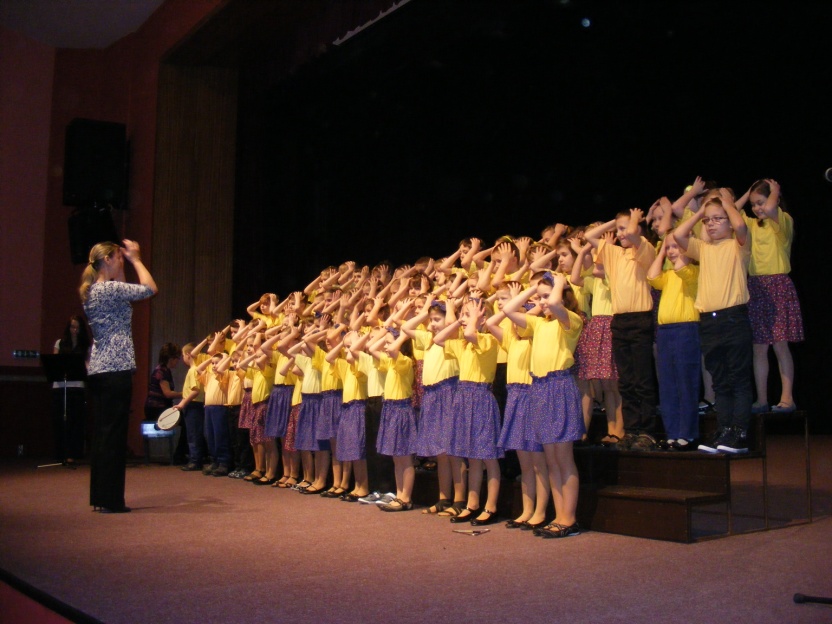 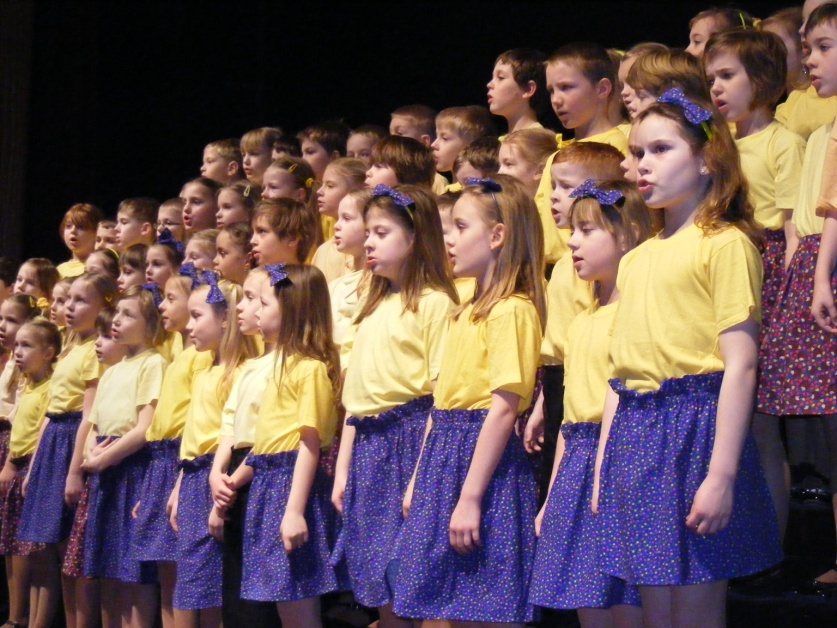 Galakoncert DPS Frýdek – Místek 2012
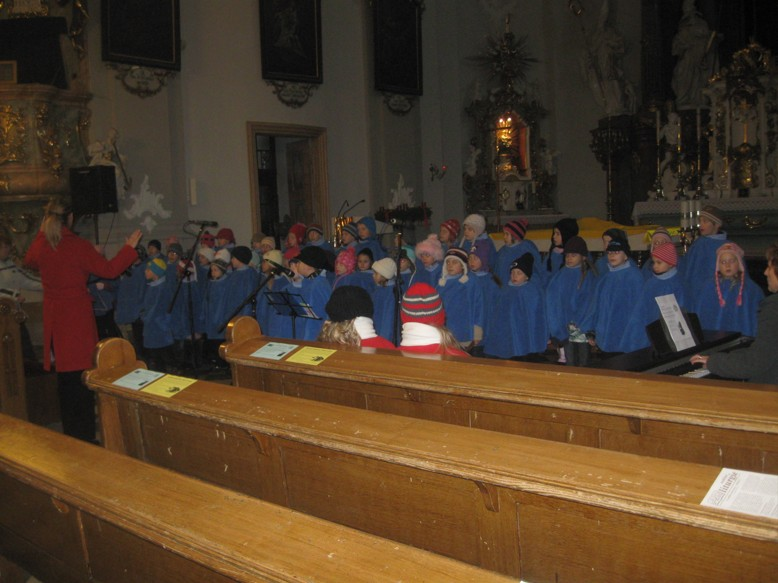 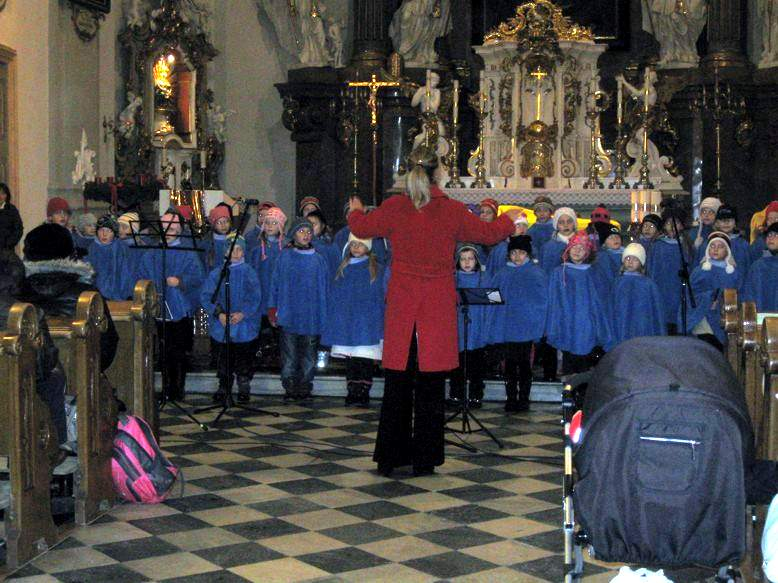 Přivítání nových prvňáčků 2013